Sports and Pastimes Vocabulary
Stephen Roney
JIC	
February, 2013
[Speaker Notes: This template can be used as a starter file for presenting training materials in a group setting.

Sections
Right-click on a slide to add sections. Sections can help to organize your slides or facilitate collaboration between multiple authors.

Notes
Use the Notes section for delivery notes or to provide additional details for the audience. View these notes in Presentation View during your presentation. 
Keep in mind the font size (important for accessibility, visibility, videotaping, and online production)

Coordinated colors 
Pay particular attention to the graphs, charts, and text boxes. 
Consider that attendees will print in black and white or grayscale. Run a test print to make sure your colors work when printed in pure black and white and grayscale.

Graphics, tables, and graphs
Keep it simple: If possible, use consistent, non-distracting styles and colors.
Label all graphs and tables.]
windsurfing
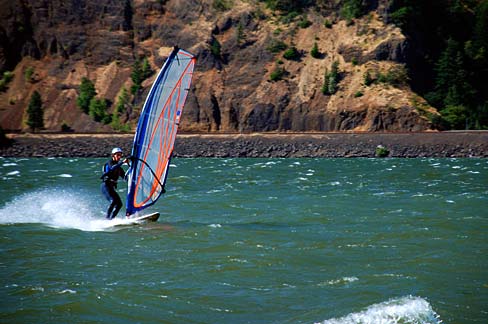 Stephen Roney JIC
[Speaker Notes: Give a brief overview of the presentation. Describe the major focus of the presentation and why it is important.
Introduce each of the major topics.
To provide a road map for the audience, you can repeat this Overview slide throughout the presentation, highlighting the particular topic you will discuss next.]
swimming
Stephen Roney JIC
scuba diving
Stephen Roney JIC
mountain biking
Stephen Roney JIC
gym, gymnasium
NOUN
Stephen Roney JIC
dance
Stephen Roney JIC
basketball
Stephen Roney JIC
aerobics
Stephen Roney JIC
cycling, riding a bike
Stephen Roney JIC
football
Stephen Roney JIC
hiking
Stephen Roney JIC
running
Stephen Roney JIC
skiing, ski
Stephen Roney JIC
tennis
Stephen Roney JIC
yoga
Stephen Roney JIC